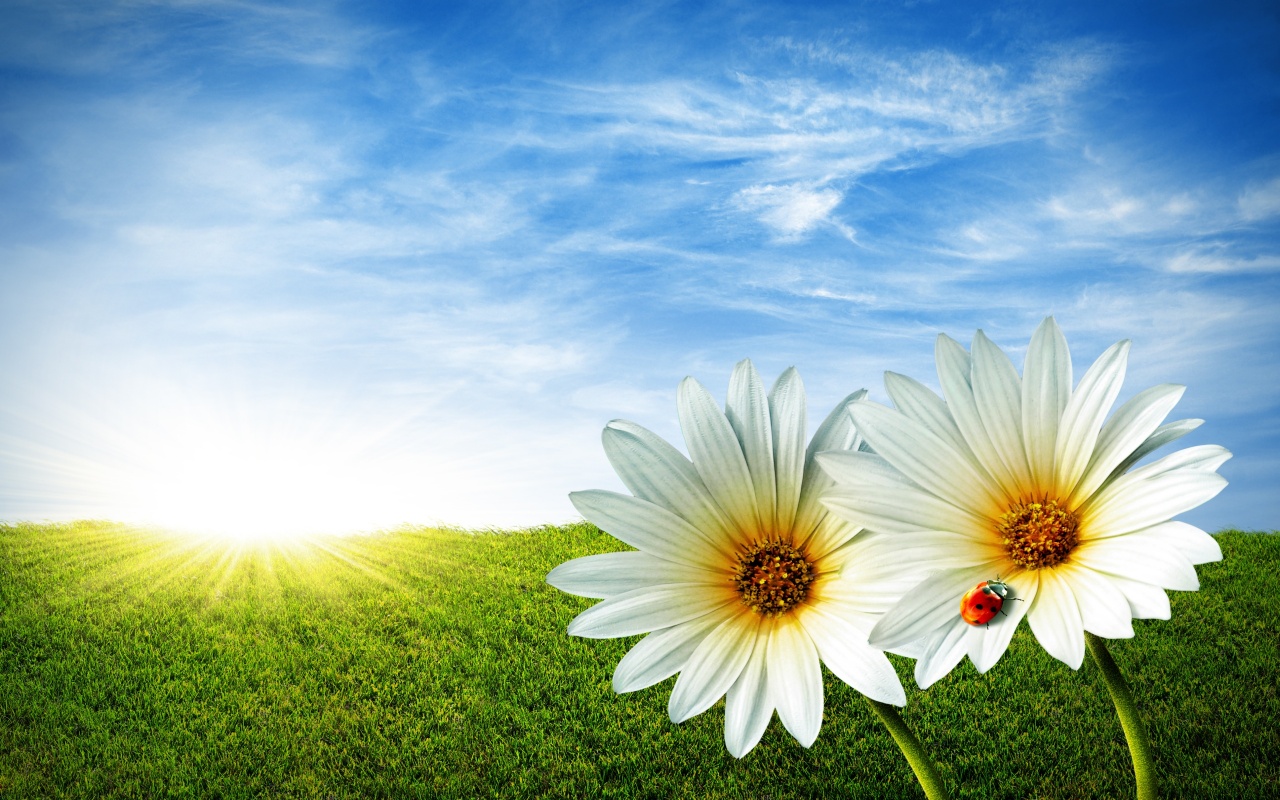 Летняя кампания - 2016
Организация отдыха, 
оздоровления и занятости 
детей и подростков
Одинцовского 
муниципального района
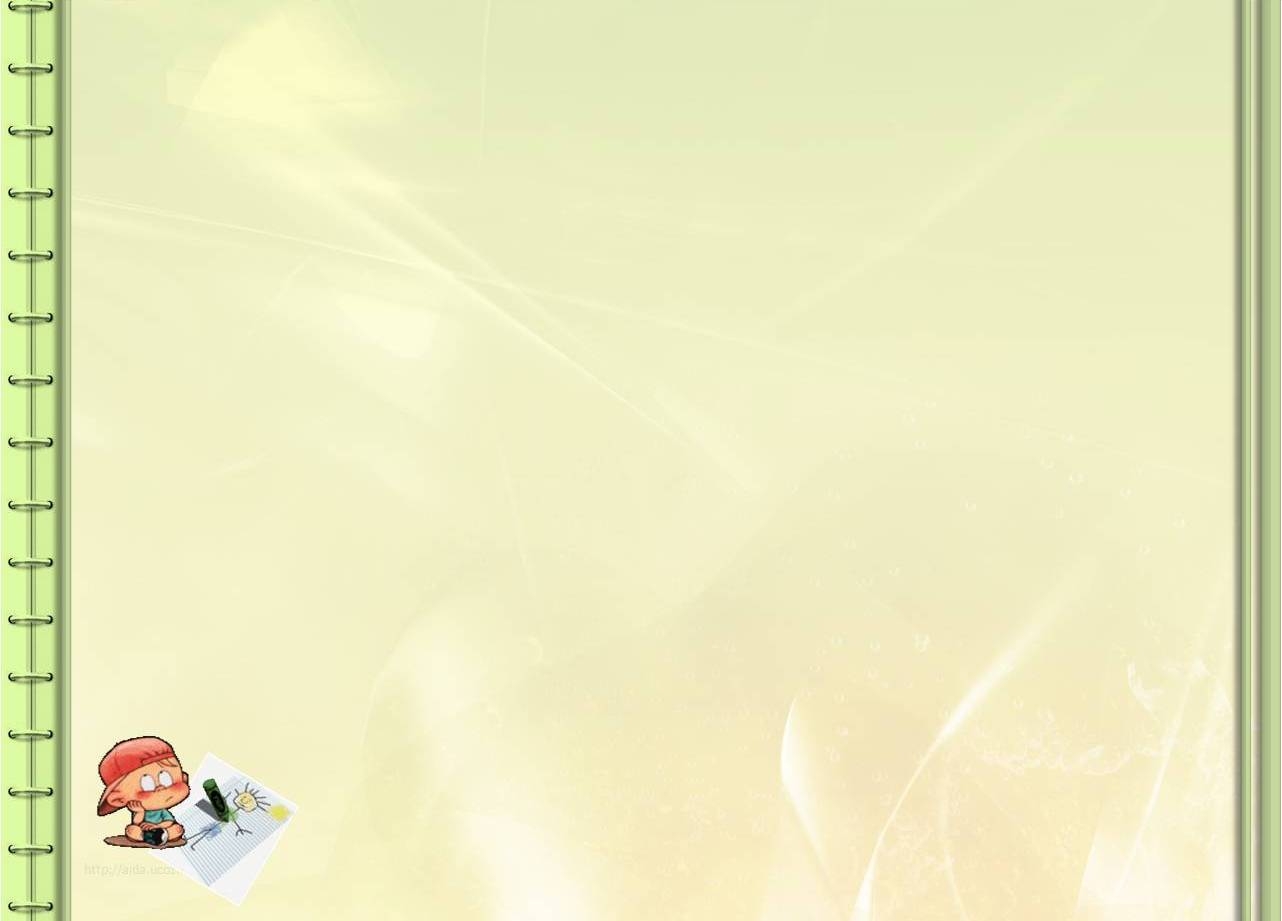 Комиссия по делам несовершеннолетних и защите их прав
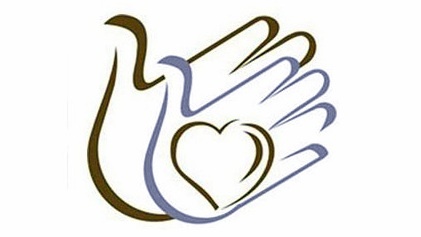 ЛЮБОВЬ, ЗАЩИТА И ЗАБОТА – ДЕТЯМ ОДИНЦОВСКОГО РАЙОНА
На начало летней оздоровительной кампании - 723 несовершеннолетних, с которыми проводится индивидуальная профилактическая работа,
из них – 469 подростков, совершивших правонарушения, 254 ребенка, проживающих в семьях, находящихся в социально опасном положении.
Формы организации 
отдыха и оздоровления детей

1. Организация отдыха, досуга и занятости несовершеннолетних:
содействие в трудоустройстве;
организация отдыха и оздоровления (летние лагеря);
проведение досуговых мероприятий (концертно-конкурсных программ, мероприятий к праздничным датам, спортивных соревнований, туристических походов);
организация работы на дворовых площадках по месту жительства.
2. Осуществление информационно-просветительских мер:
консультирование по различным вопросам;
информирование об альтернативных способах проведения досуга (о деятельности молодежных объединений, клубов по месту жительства, дворовых площадках);
проведение мероприятий, тематических акций, бесед, викторин, «круглых столов».
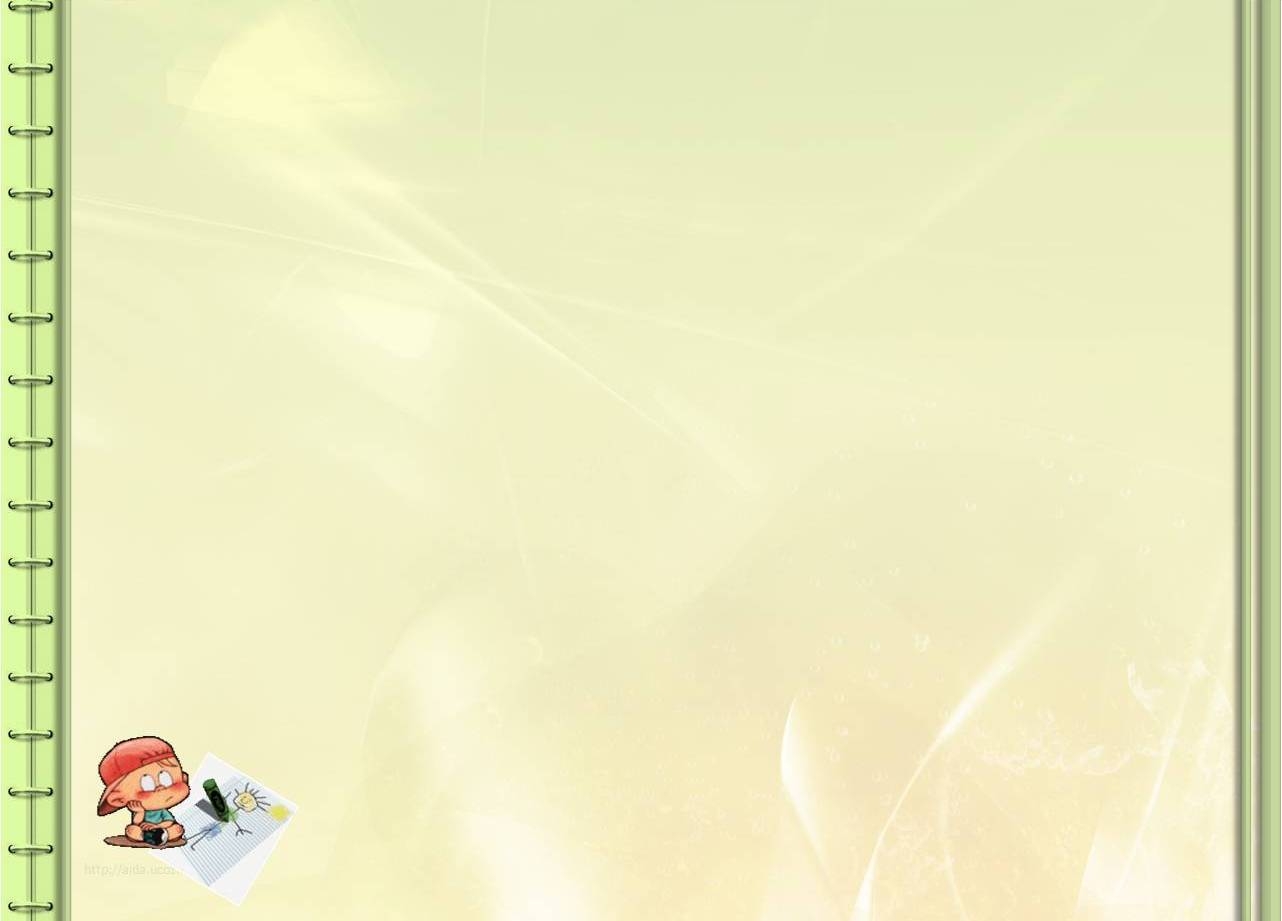 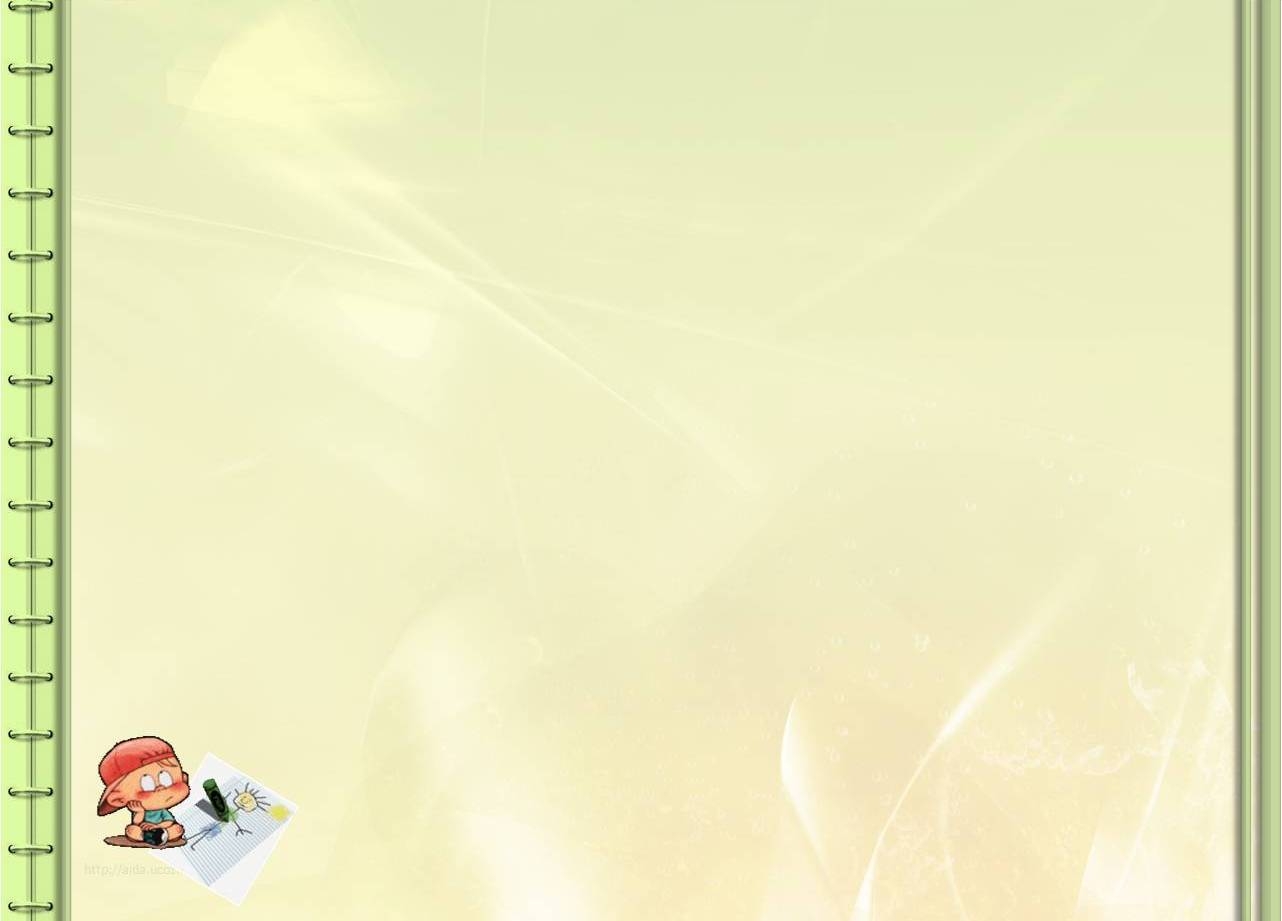 Анализ
(труд и отдых – организованные формы)
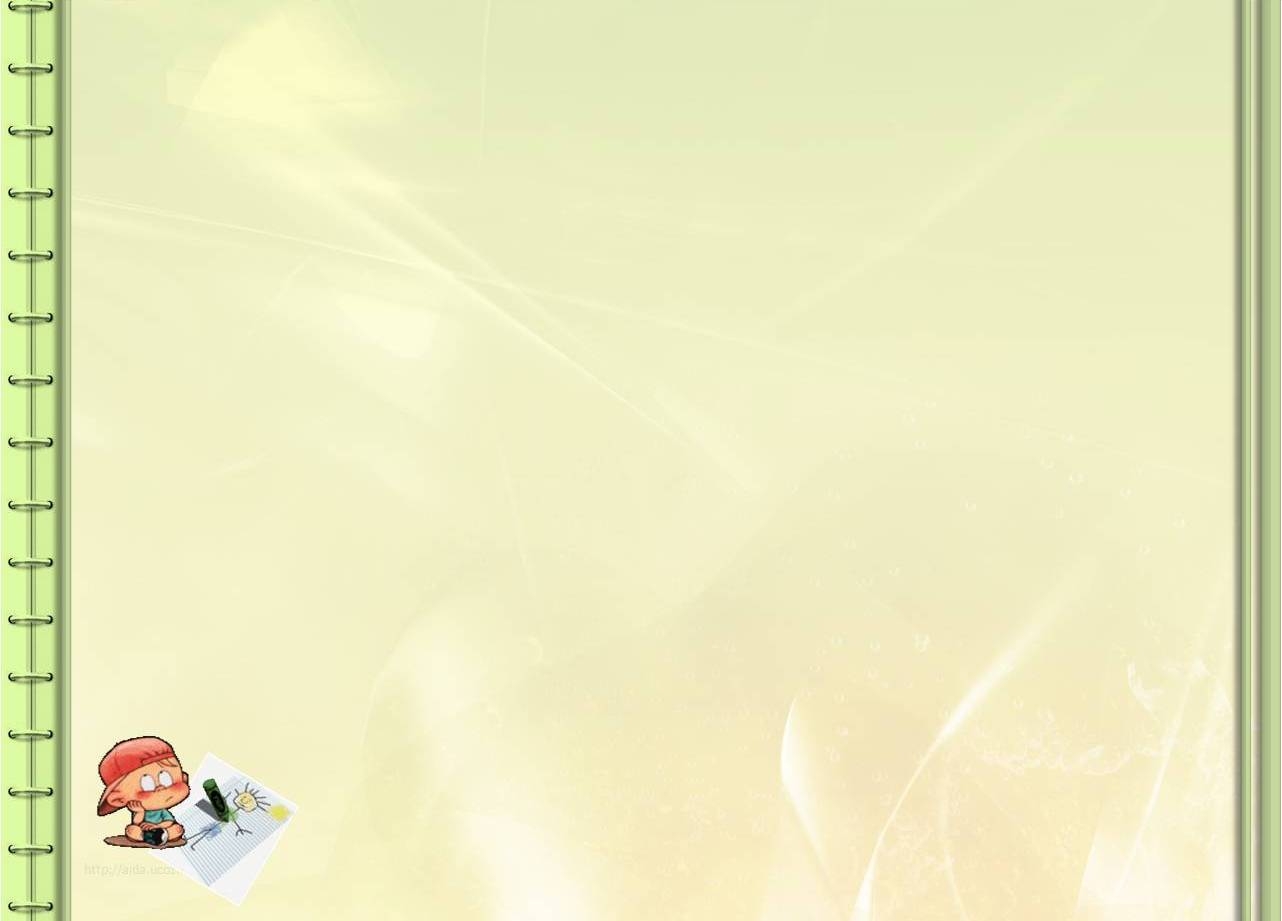 Инфраструктура труда и отдыха 2016 года
Оздоровительные лагеря в Крыму, Краснодарском крае, в Московской области
Палаточный лагерь «Ратники Отечества»
Пришкольные лагеря
Трудоустройство
Малозатратные формы занятости
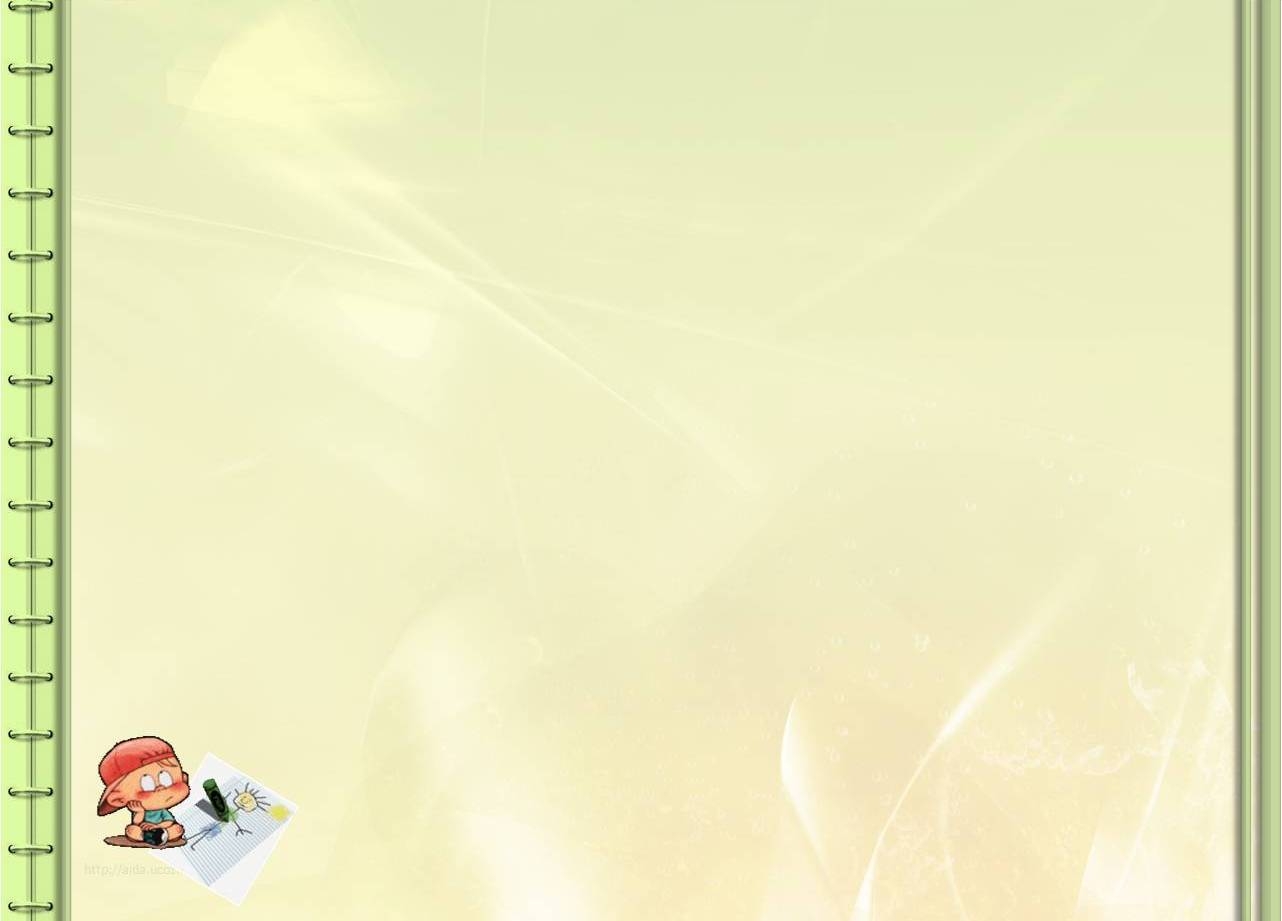 Малозатратные формы занятости
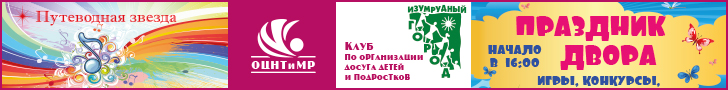 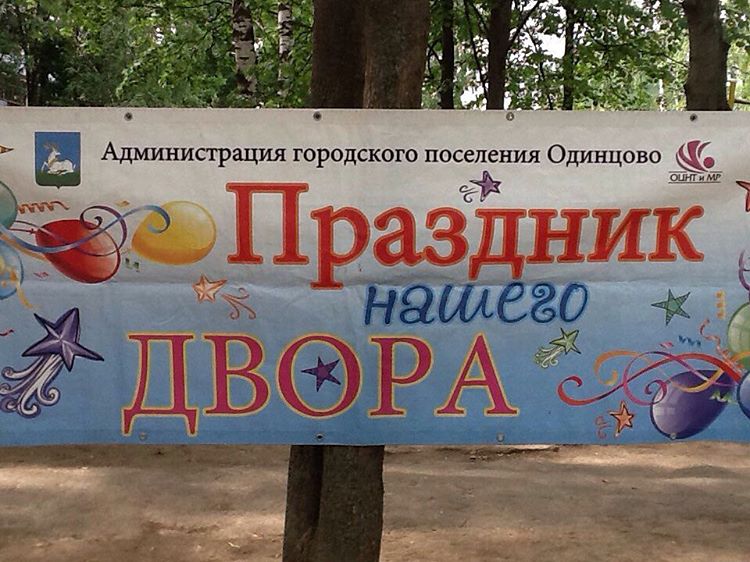 Всего 
40 детей
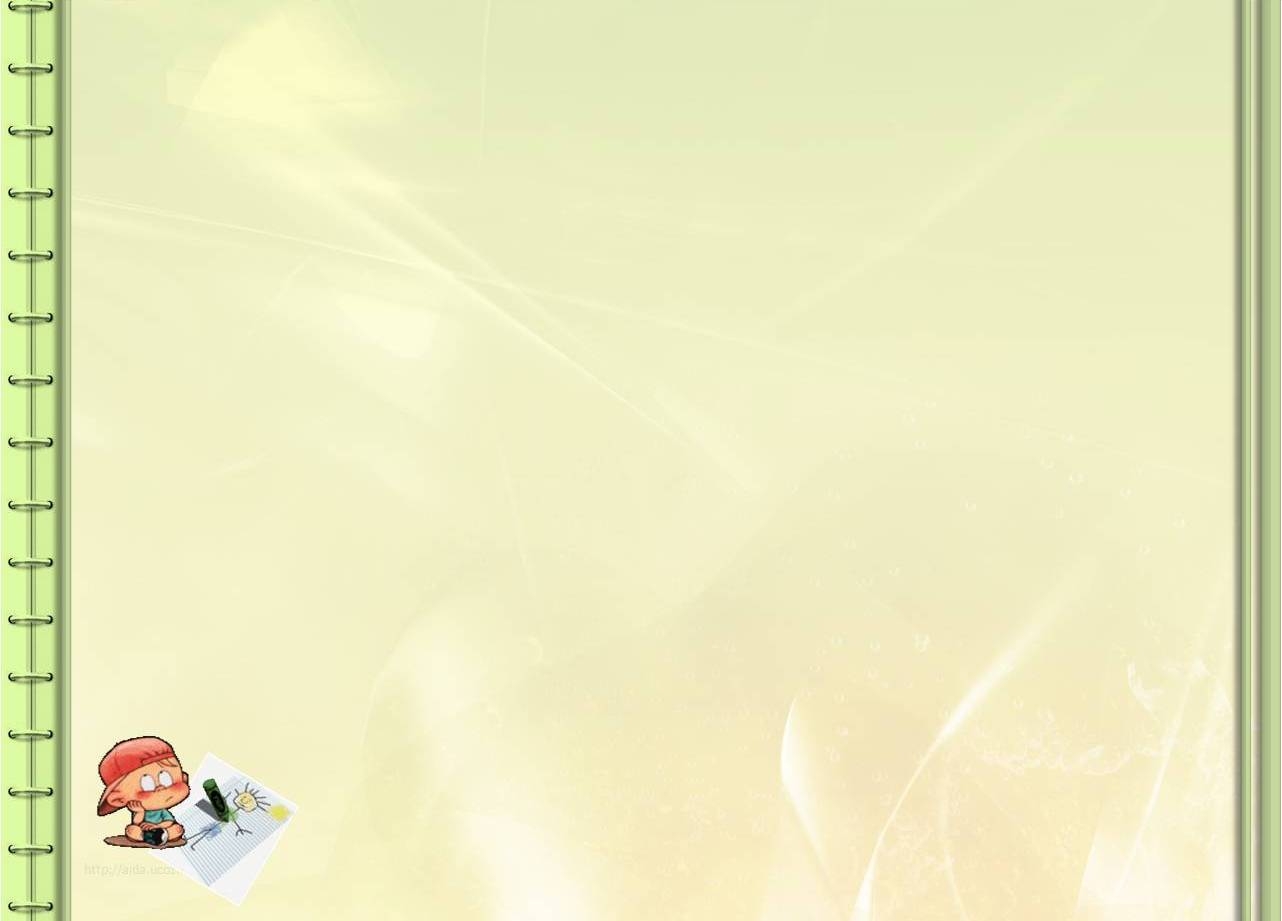 Всего

241 ребенок
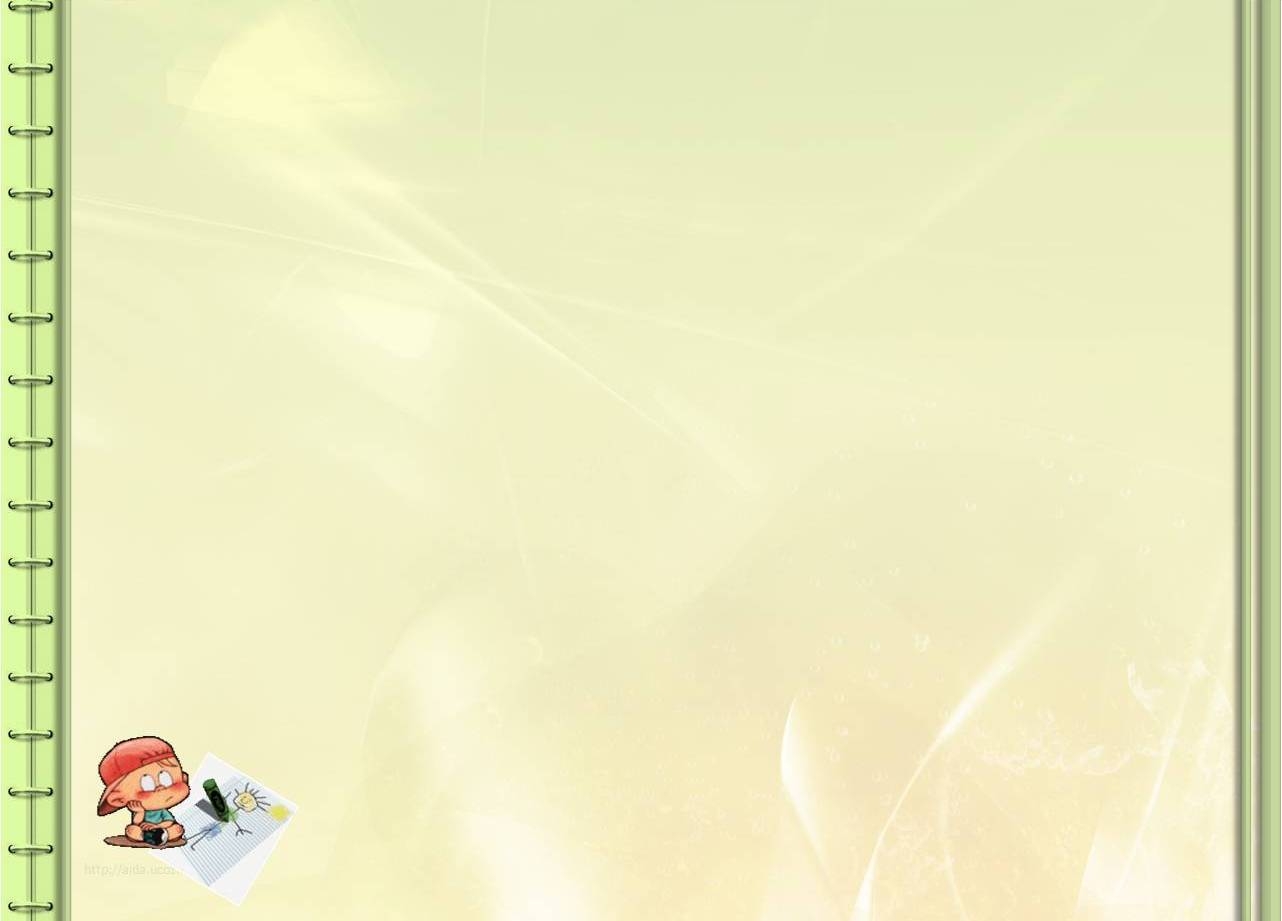 Семейный клуб «Преодоление»
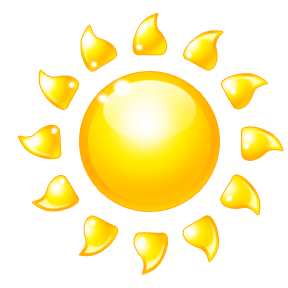 Летом 2016 – 
проведено 6 массовых мероприятий
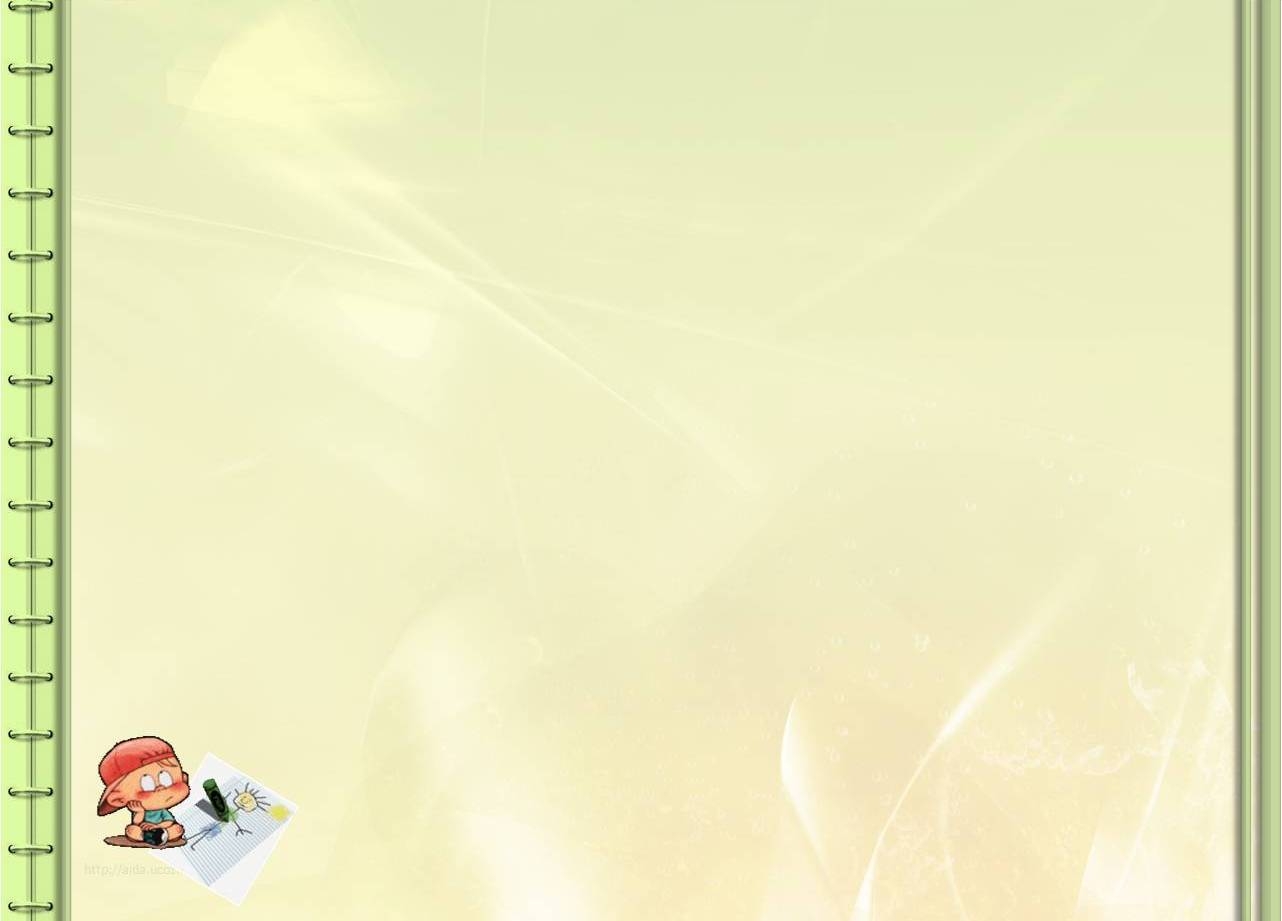 ШКОЛА РЕАБИЛИТАЦИИ 
ДЛЯ ПОДРОСТКОВ
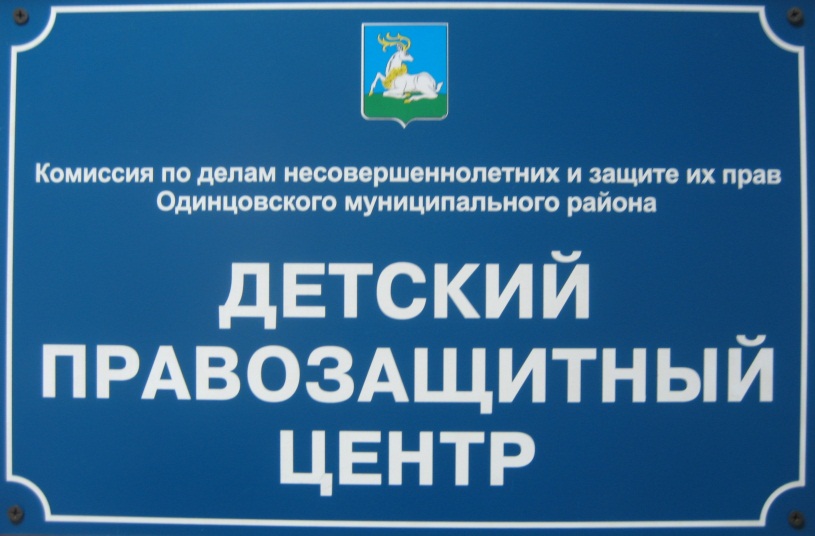 Летом 2016 – 
77 подростков приняли участие в мероприятиях
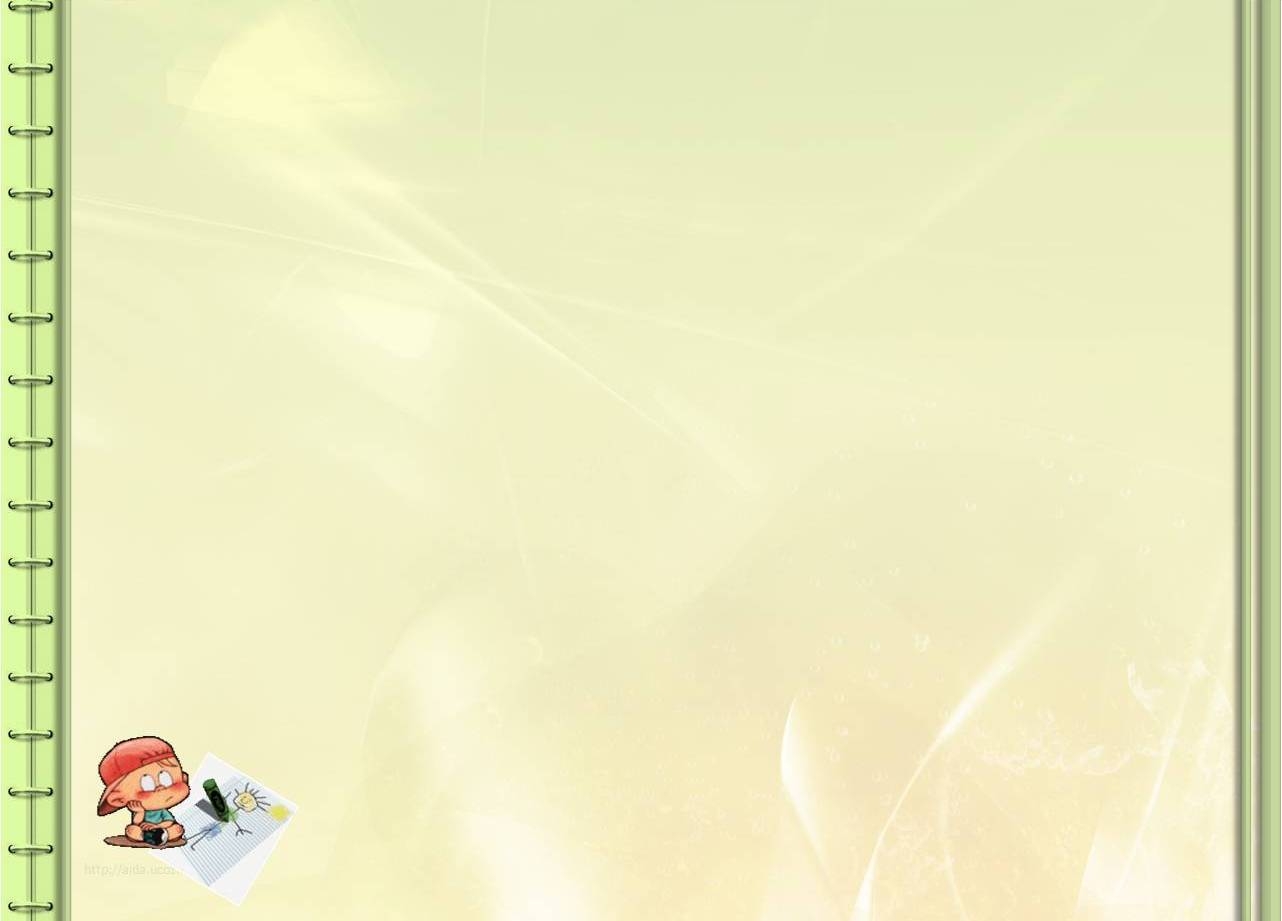 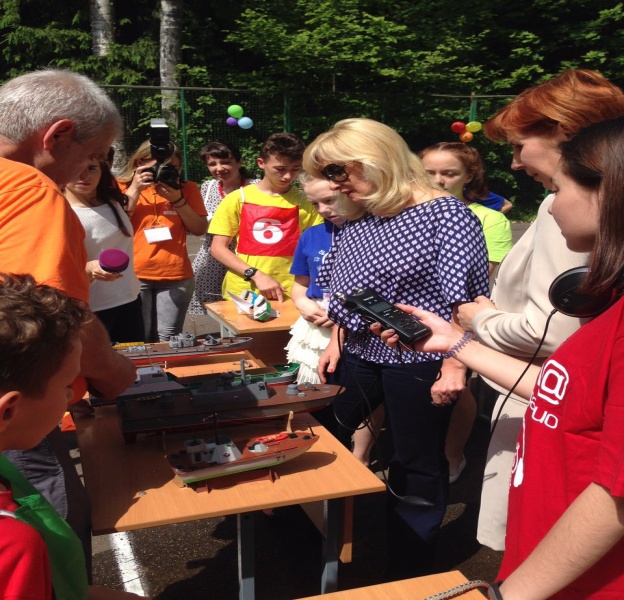 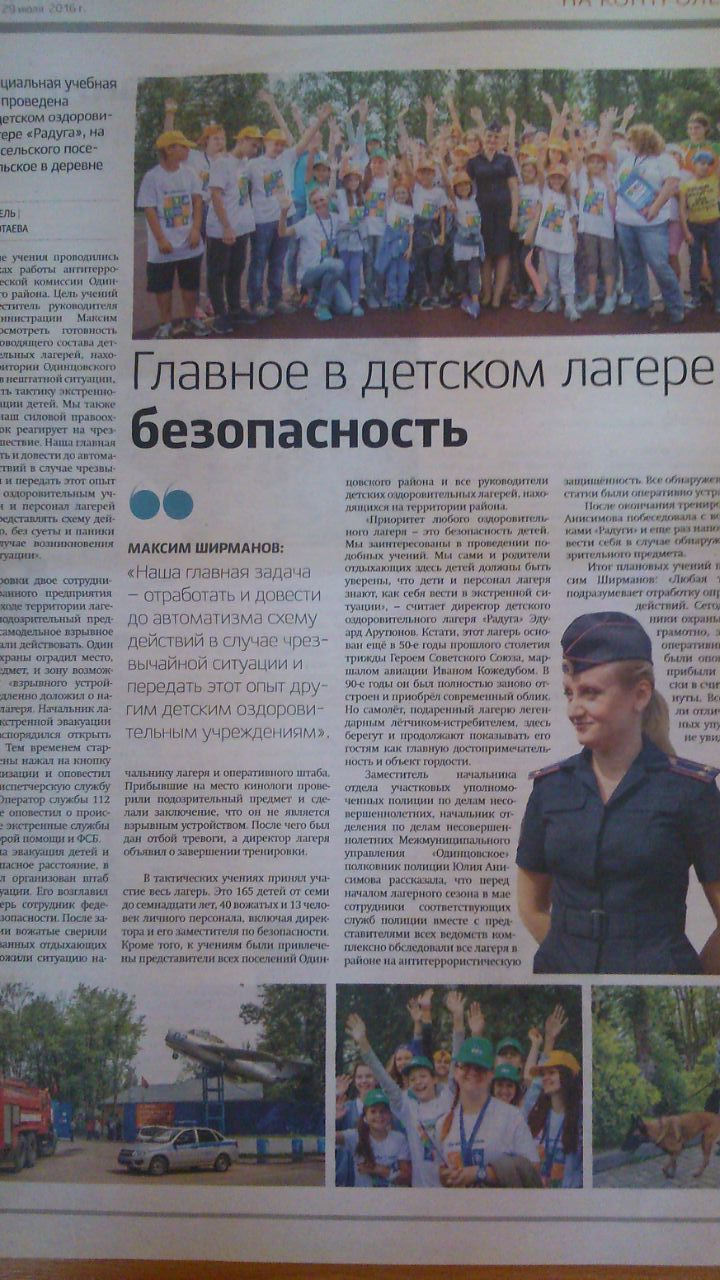 Подмосковье:
«Наукоград»
«Пламя»
«28 героев Панфиловцев»
«Ратники Отечества»
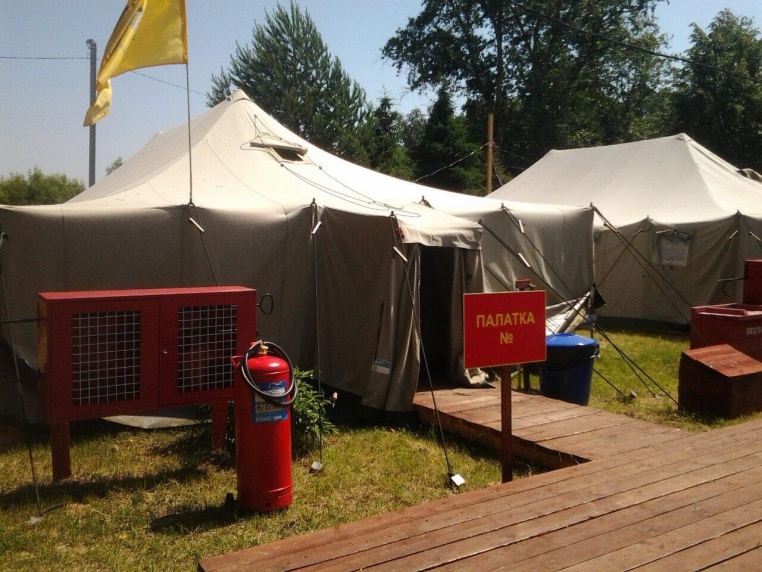 Крым:
«Морской»
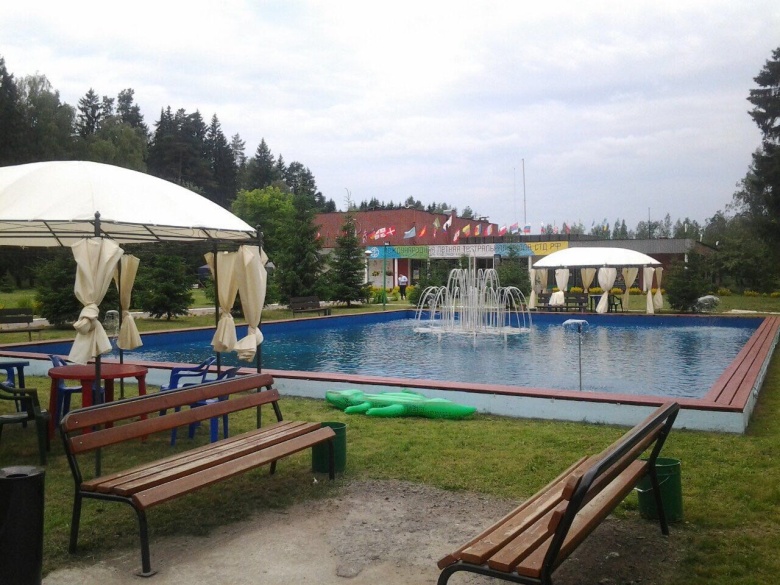 Анапа:
«Премьера»
«Полярные зори»
Туапсе:
«Радуга»
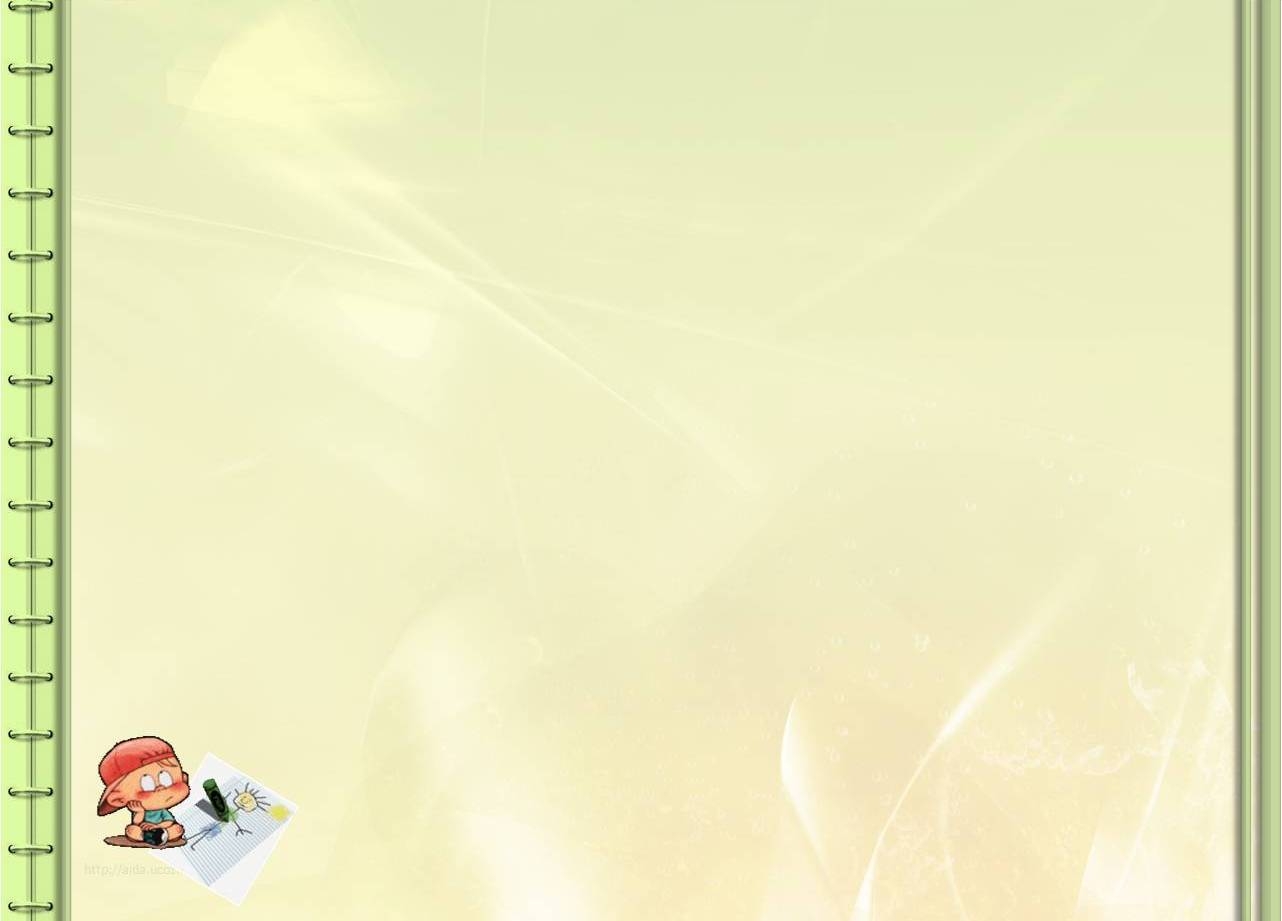 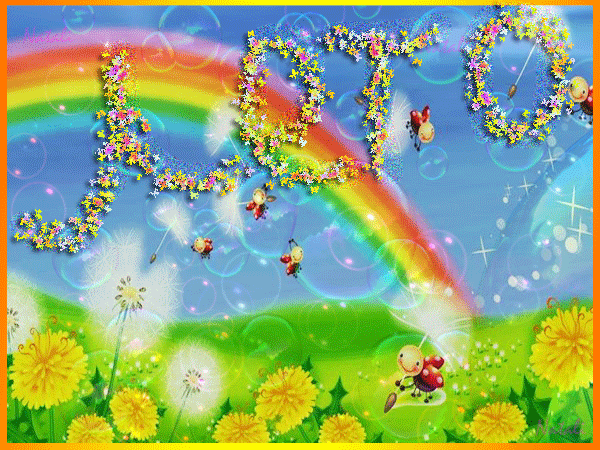 БЛАГОДАРЮ ЗА ВНИМАНИЕ!